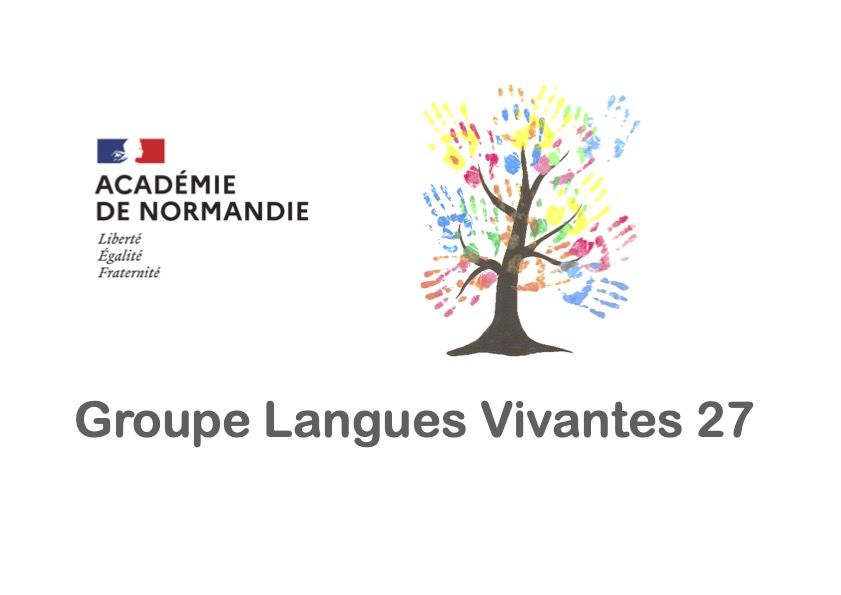 Support 2
PETER
ELLEN
OLIVER
I am                years old.
10
30
2
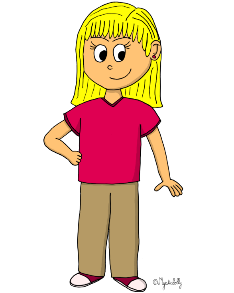 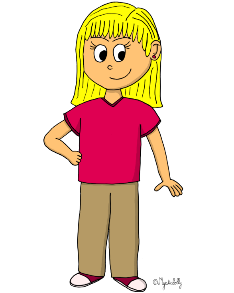 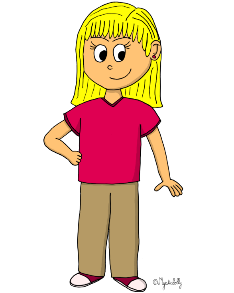 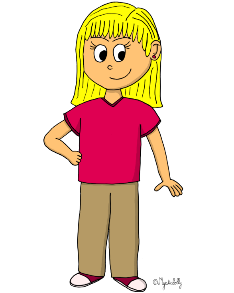 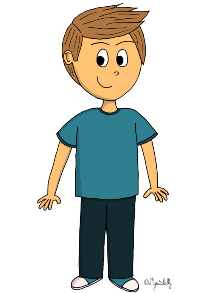 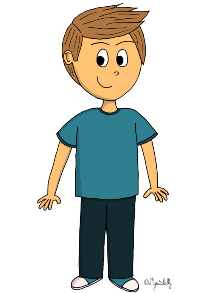 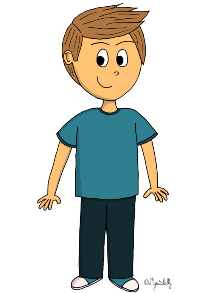 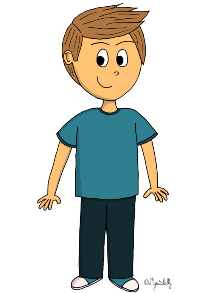 PETER
ELLEN
OLIVER
I am                years old.
10
30
2
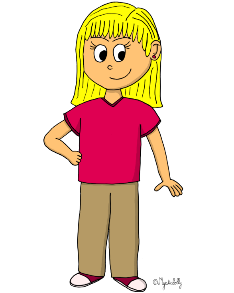 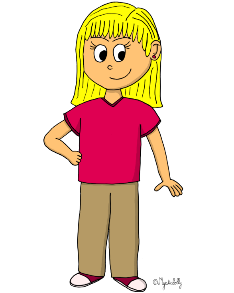 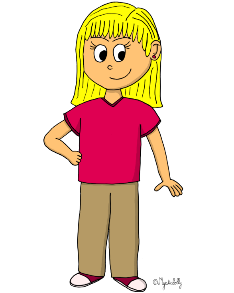 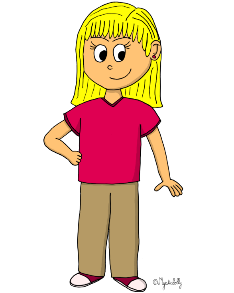 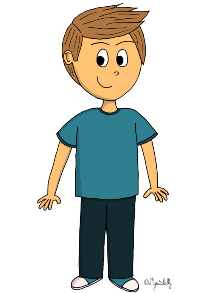 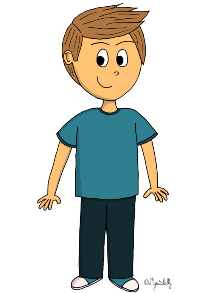 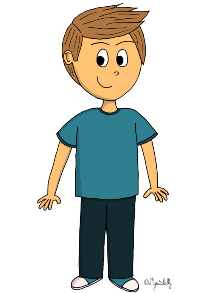 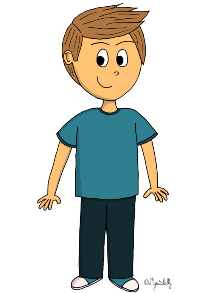 OLIVER
I am                years old.
10
30
2
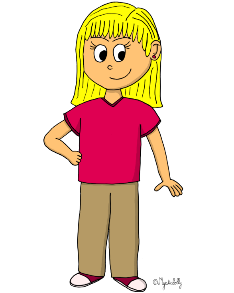 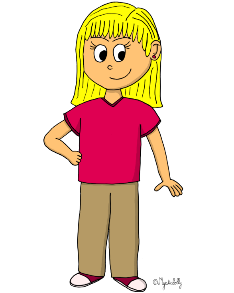 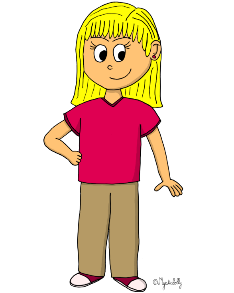 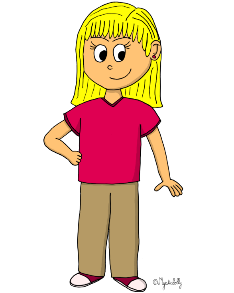 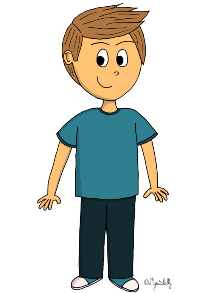 ELLEN
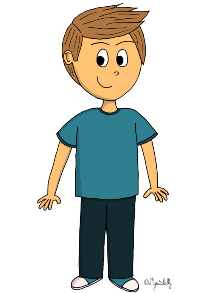 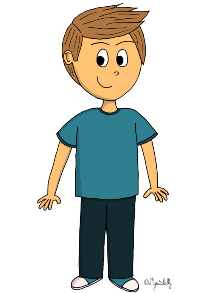 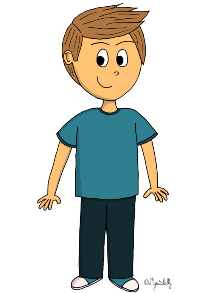 PETER
OLIVER
I am                years old.
10
30
2
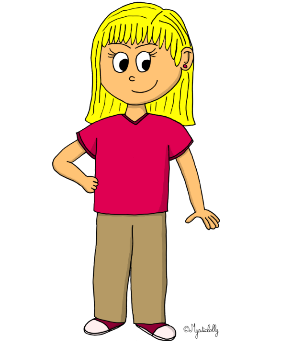 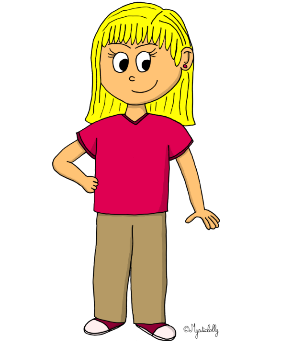 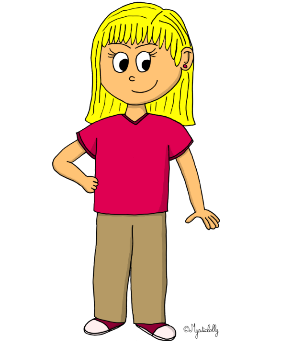 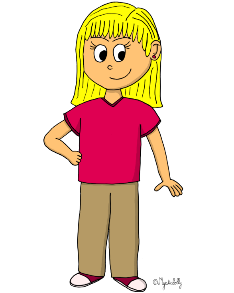 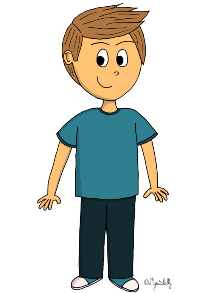 ELLEN
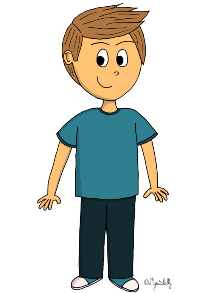 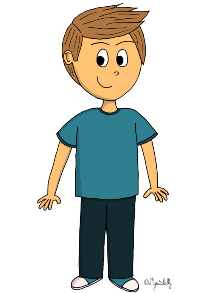 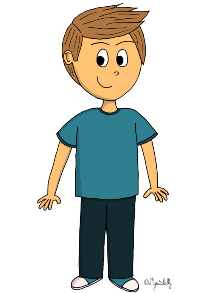 PETER
OLIVER
PETER
ELLEN
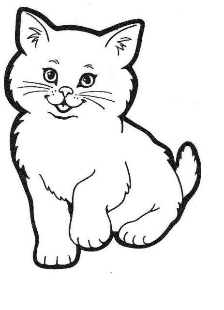 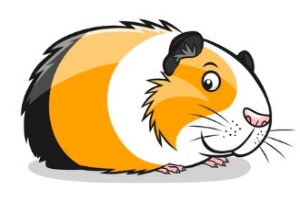 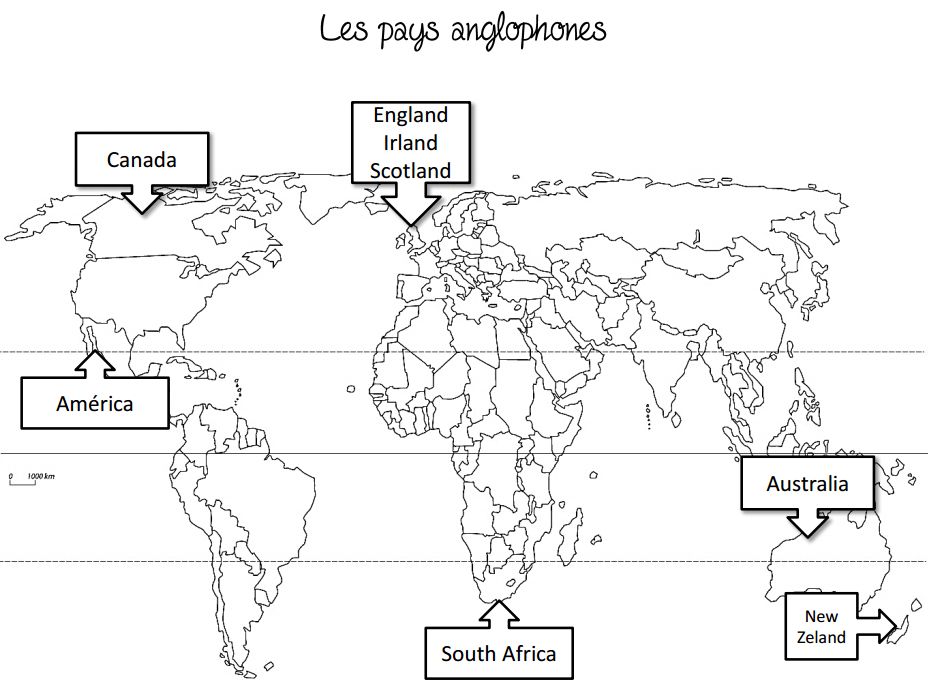 I am       years old.
2
10
30
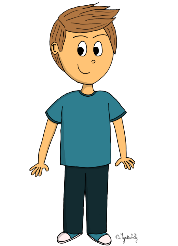 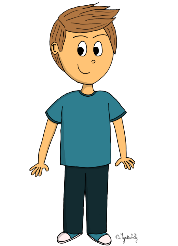 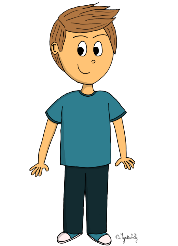 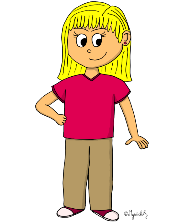 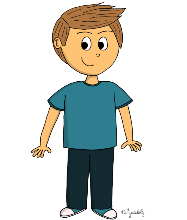 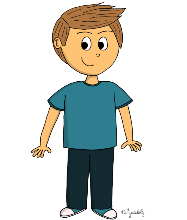 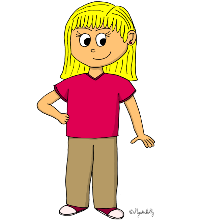 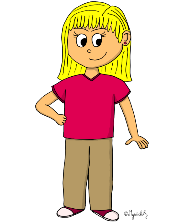 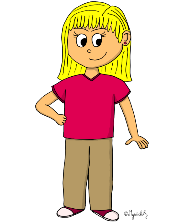 United States
4
OLIVER
PETER
ELLEN
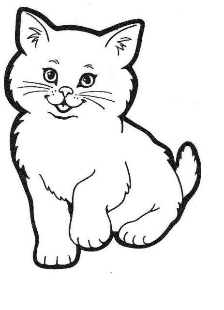 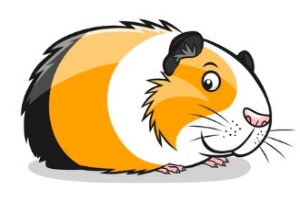 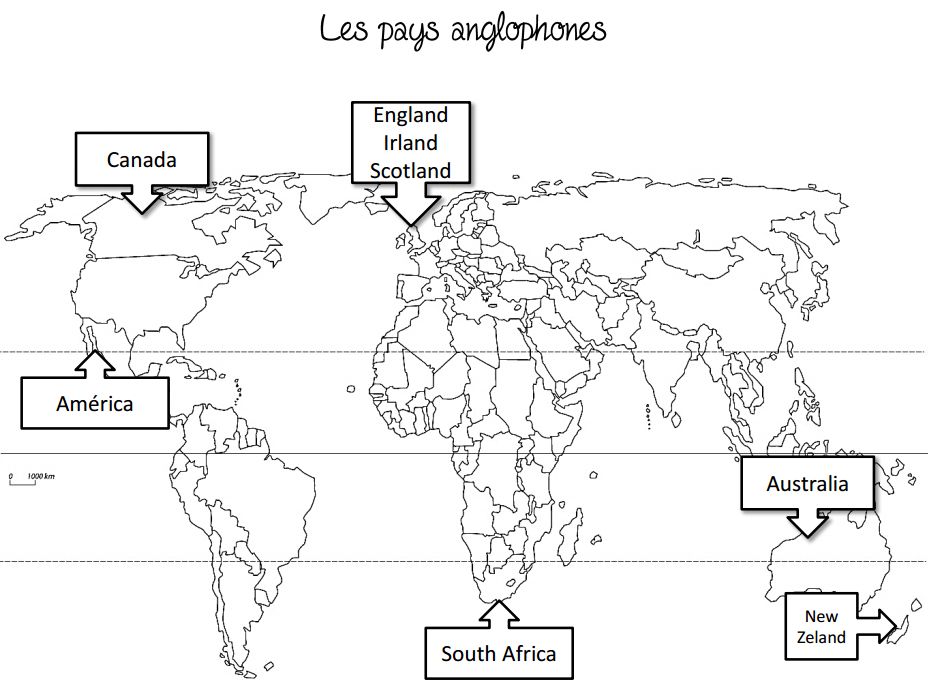 I am       years old.
2
10
30
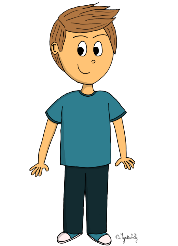 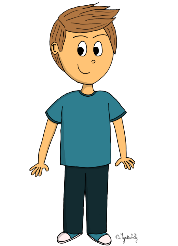 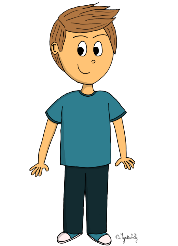 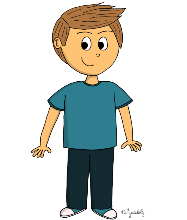 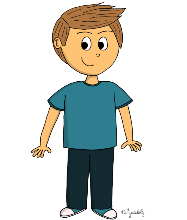 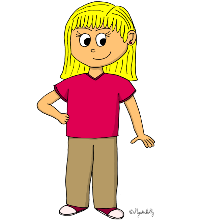 United States
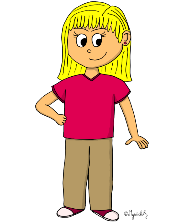 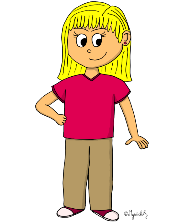 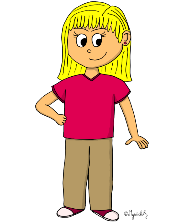 Listen to the recording and tick the correct box :
*He has got... = UK   He has... = USA
Policeman is capitalized because it is a profession that requires a certificate (not for teachers)
Listen to the recording and tick the correct box :
*He has got... = UK   He has... = USA
Policeman is capitalized because it is a profession that requires a certificate (not for teachers)
Listen to the  recording and answer these questions .
Listen to the  recording and answer these questions .